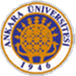 ÇENE –YÜZ PROTEZLERİNDE TUTUCULUK
Prof. Dr. Yasemin KESKİN

Ankara Üniversitesi 
Diş Hekimliği Fakültesi
Protetik Diş Tedavisi Anabilim Dalı
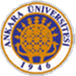 ÇENE –YÜZ PROTEZLERİNDE TUTUCULUK
Ağız İçi Protezlerde Tutuculuk

I. Anatomik Tutuculuk
II.Mekanik Tutuculuk
    ▪Geçici Mekanik Tutuculuk
    ▪Daimi Mekanik Tutuculuk
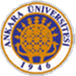 ÇENE –YÜZ PROTEZLERİNDE TUTUCULUK
ANATOMİK TUTUCULUK
Ağızda mevcut sert ve yumuşak dokular
     ▪Dişler
     ▪Mukoza ve kemik
Damak bölgesi, yanak bölgesi,retromolar bölge, nazofaringeal bölge, anterior nazal spina
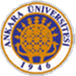 ÇENE –YÜZ PROTEZLERİNDE TUTUCULUK
Ağız İçi Anatomik Tutuculuğa Yardımcı Faktörler
Uygun okluzyon
Post-Dam alanı
Fiziksel faktörler
   ▪Adezyon
   ▪Kohezyon
  ▪Yüzey Gerilimi
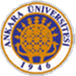 ÇENE –YÜZ PROTEZLERİNDE TUTUCULUK
II. MEKANİK TUTUCULUK

 1.Geçici Mekanik Tutuculuk
  ▪Mevcut protezlere ilave edilen ve kolay adapte olabilen paslanmaz teller
   ▪Daha önceden hazırlanmış bükme kroşeler
   ▪Prefabrike paslanmaz çelik bant ve kronlar
   ▪Infraorbital veya zigomatik kemikten yararlanularak yapılan tel fiksasyonu
   ▪Tantalium plaklar
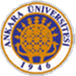 ÇENE –YÜZ PROTEZLERİNDE TUTUCULUK
II. MEKANİK TUTUCULUK
   ▪ 2.Daimi Mekanik Tutuculuk
  ▪Kroşeler
   ▪Hassas tutucular
   ▪Snap-on ateşmentler
   ▪Overdenture ve teleskop kronlar
   ▪Mıknatıslar
   ▪Swing-lock aygıtlar
   ▪George Washington yayları
   ▪İmplantlar
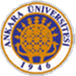 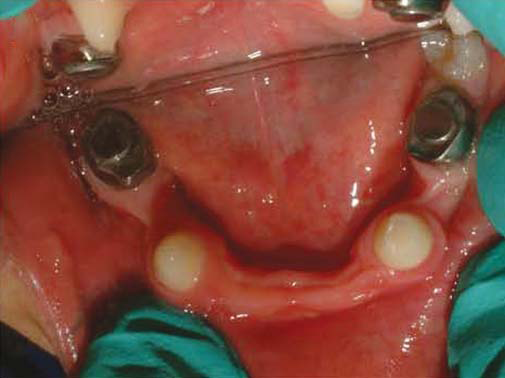 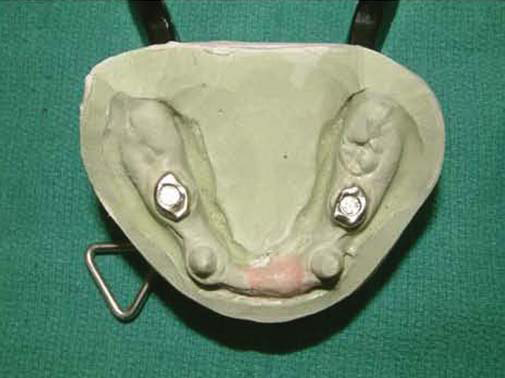 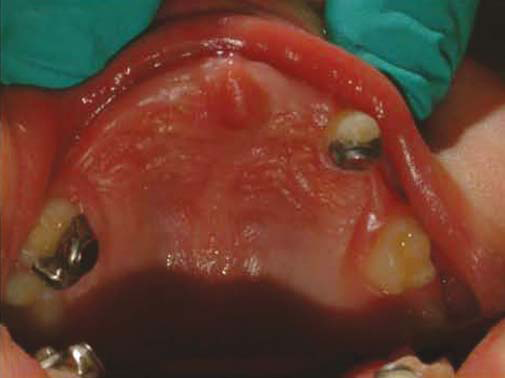 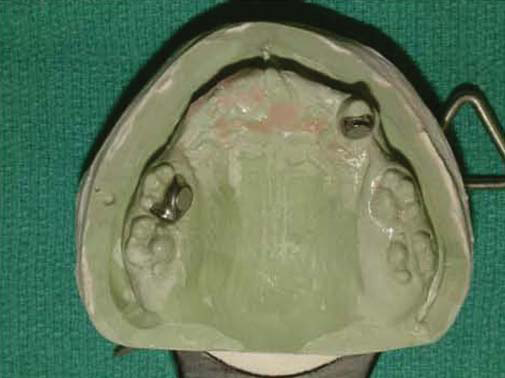 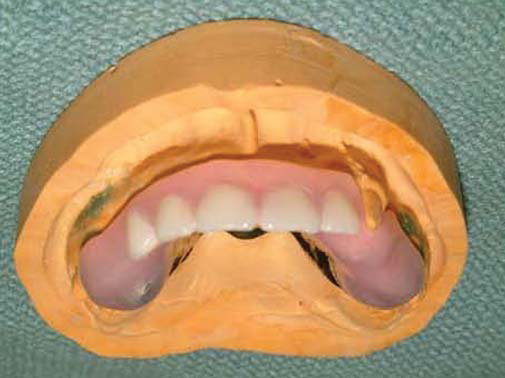 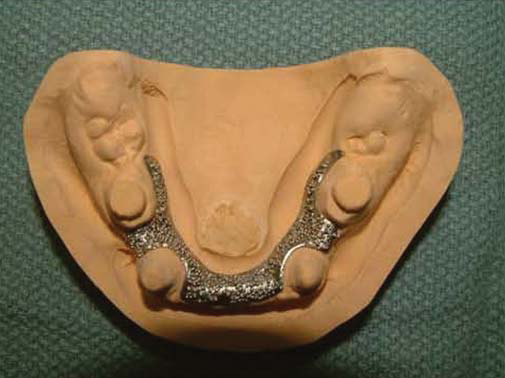 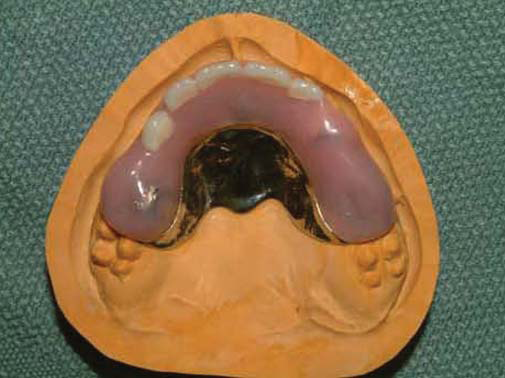 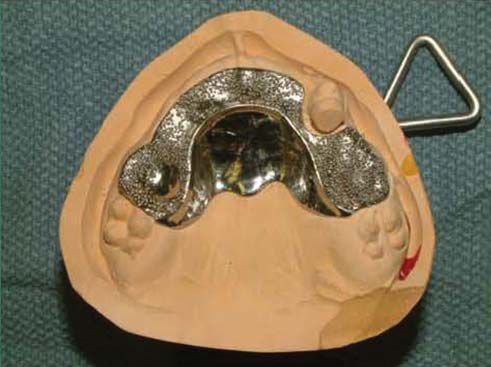 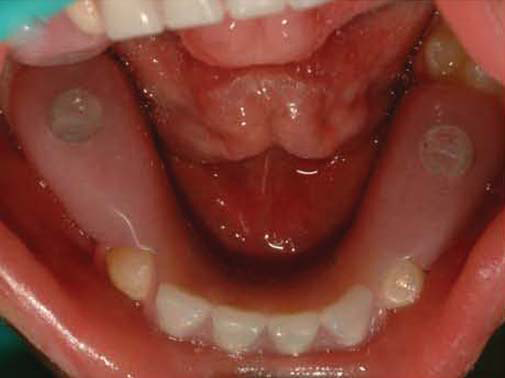 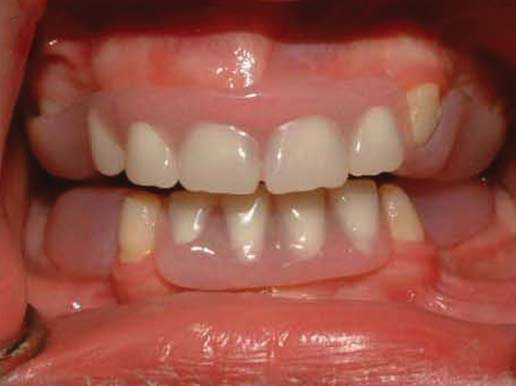 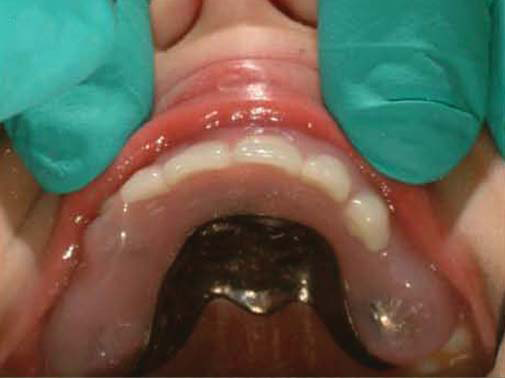 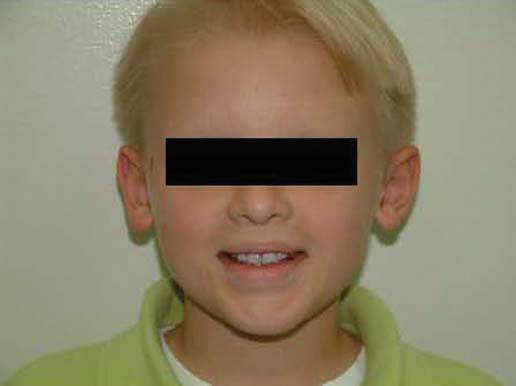 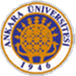 ÇENE –YÜZ PROTEZLERİNDE TUTUCULUK
AĞIZ DIŞI ANATOMİK TUTUCULUK
Defektin hacmi
Defektin lokalizasyonu
Doku mobilitesi
Tutucu bölgeler
Bitmiş protezin madde ağırlığı
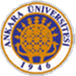 ÇENE –YÜZ PROTEZLERİNDE TUTUCULUK
II. AĞIZ DIŞI MEKANİK TUTUCULUK
İmplantlar
Gözlükler
Mıknatıslar
Burun ve kulak içerisine yerleştirilen tüpler
Adhesivler
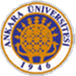 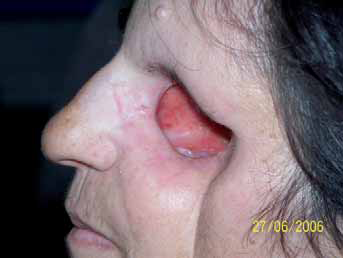 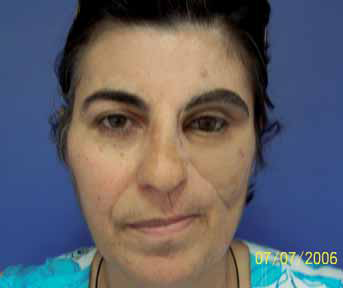 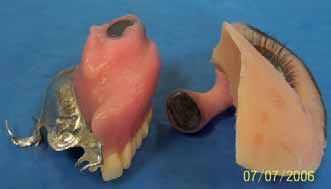 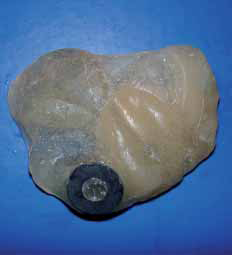 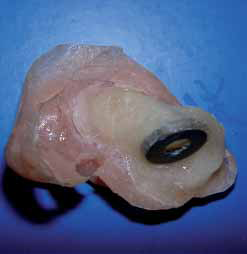 Gülhane Tıp Dergisi 2008; 50: 205-208
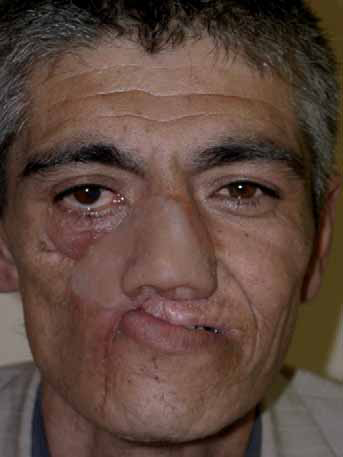 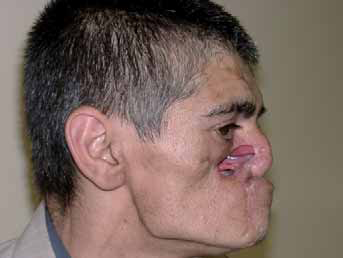 Gülhane Tıp Dergisi 2008; 50: 205-208
KAYNAKLAR:
1. Thomas Dean Taylor. Clinical Maxillofacial Prosthetics. Quintessence Publishing Company; 2000.

2. Beumer III John, Marunick Mark T, Esposito Salvatore J. Maxillofacial Rehabilitation: Prosthodontic and Surgical Management of Cancer-Related, Acquired, and Congenital Defects of the Head and Neck, 3.rd ed. Quintessence Publishing Company; 2011.